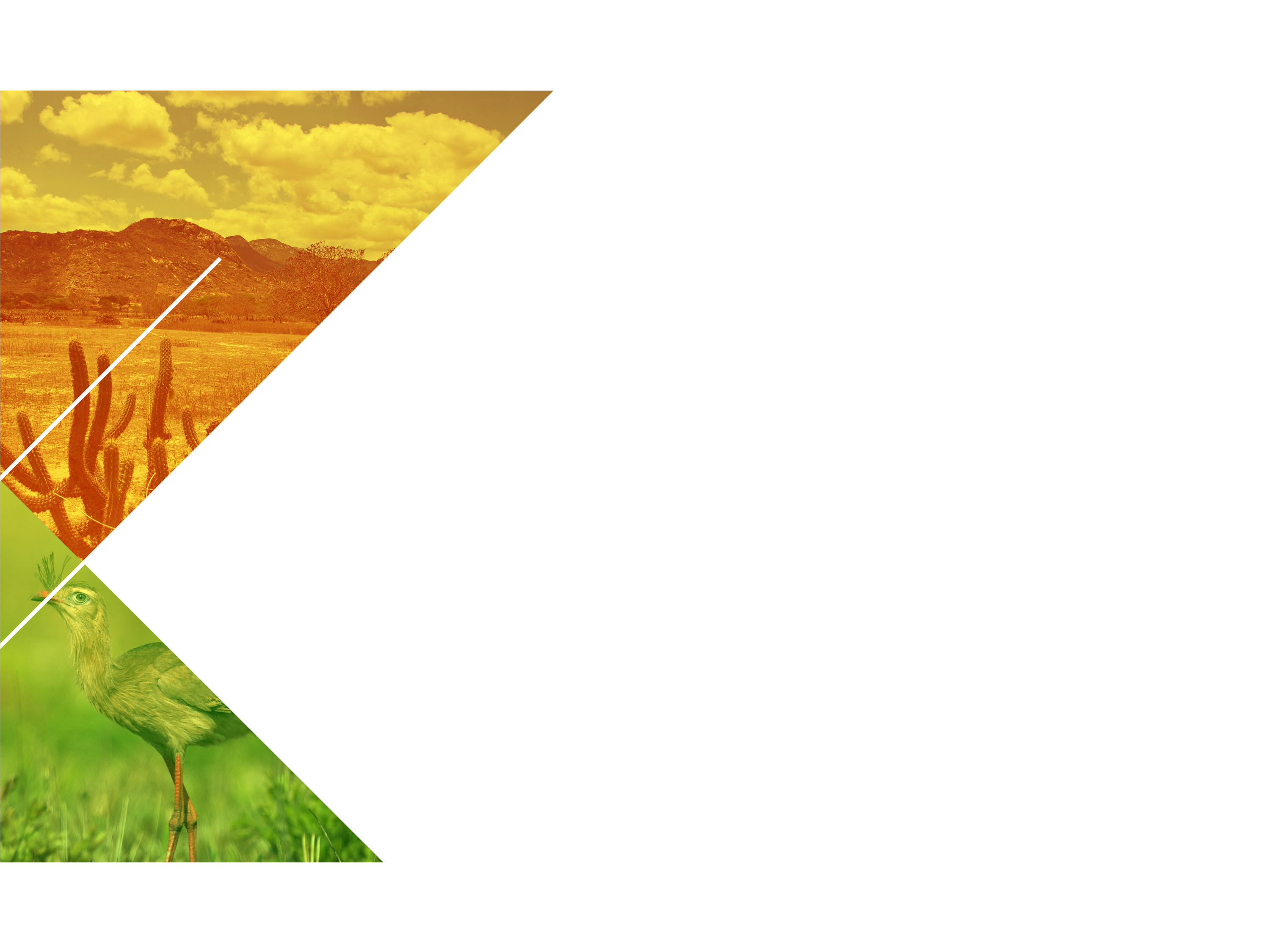 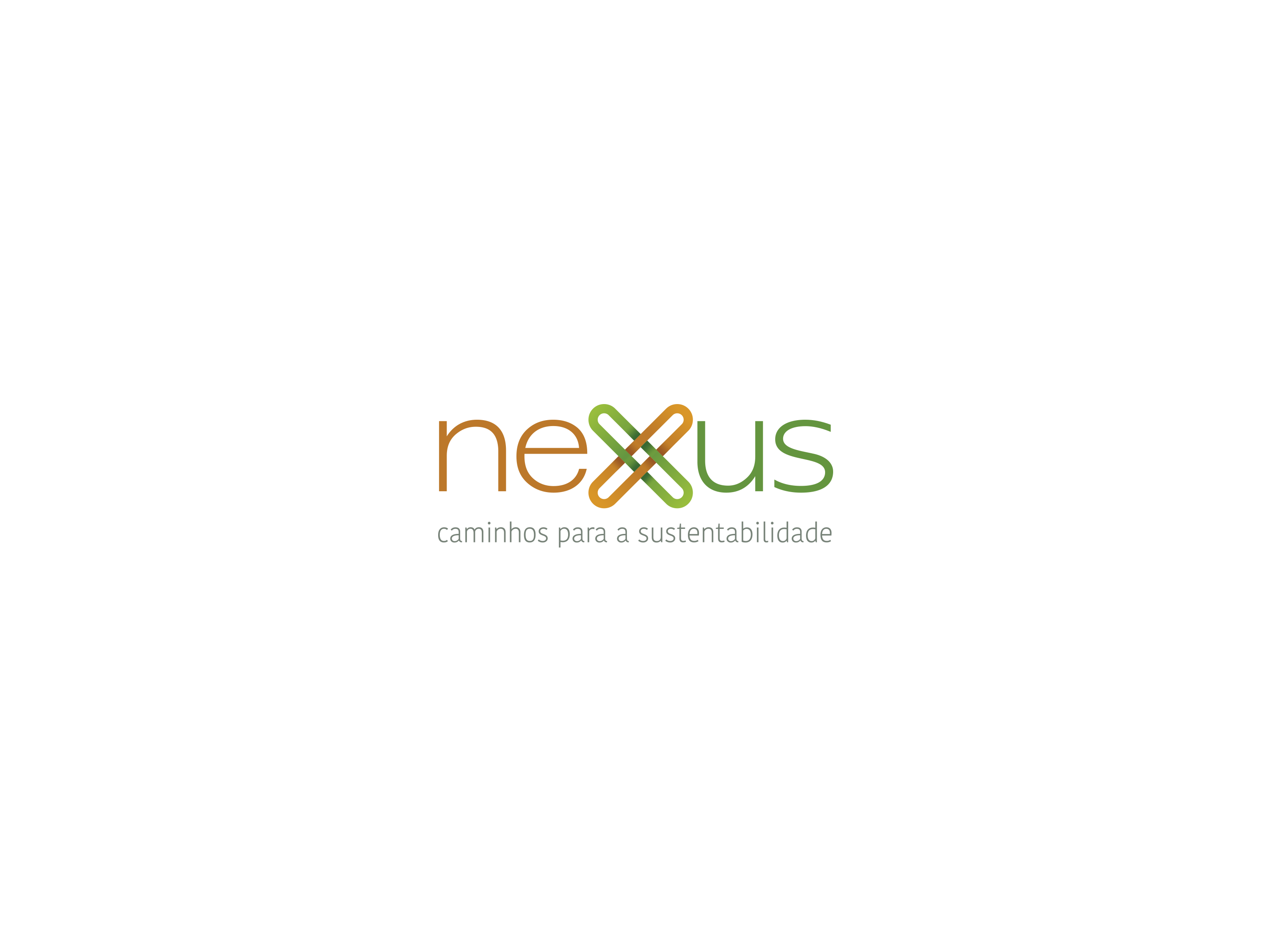 Título
apresentação
Subtítulo da apresentação
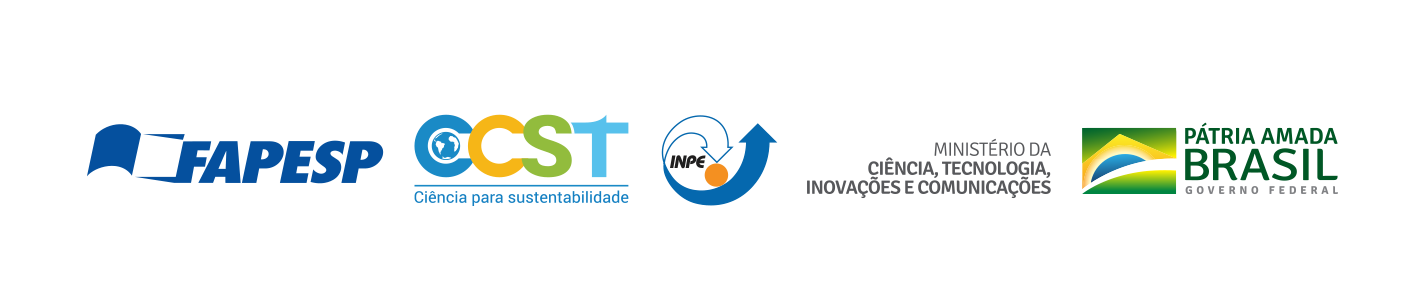 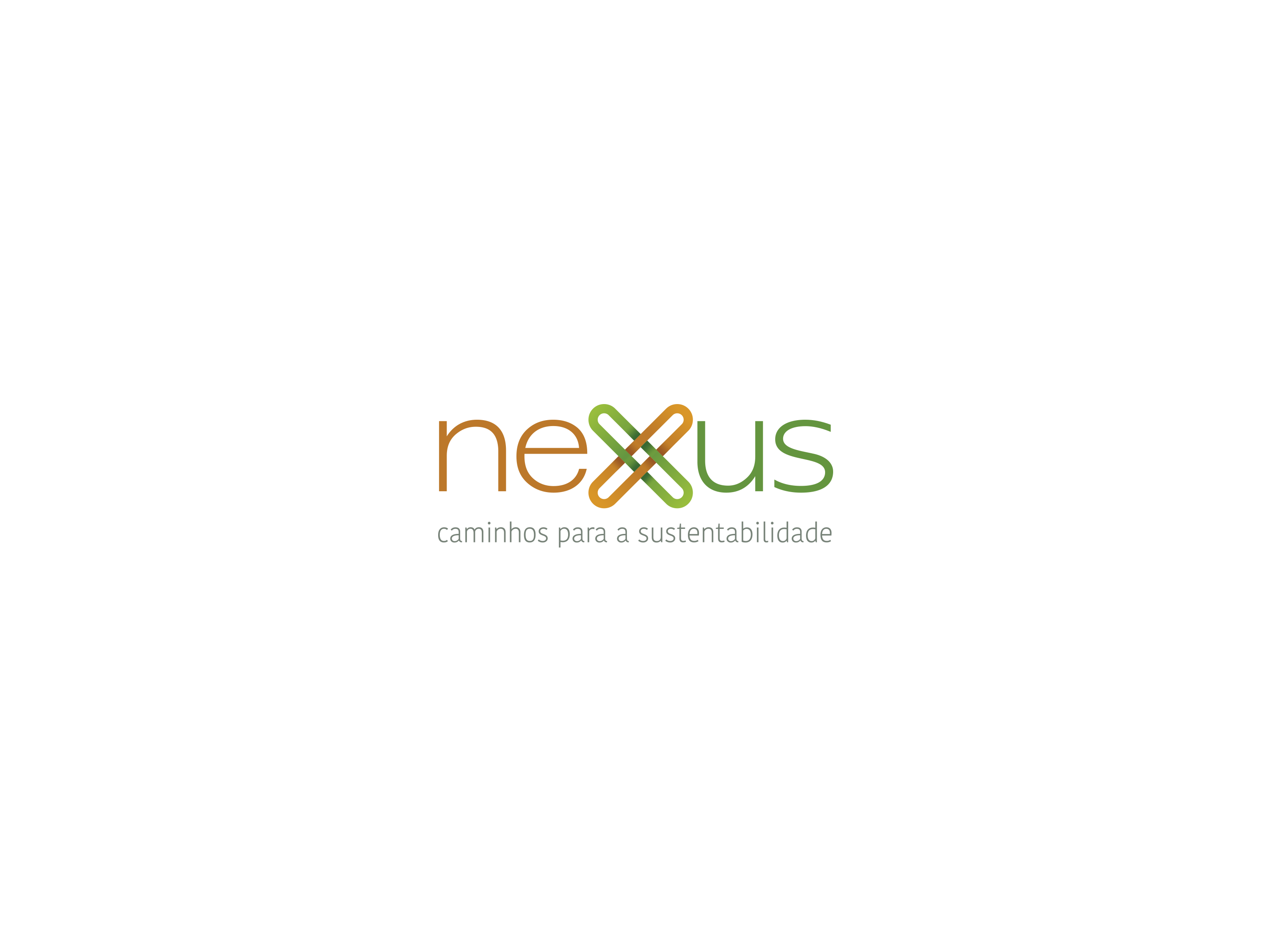